Ebeveyn Tutumları: «Ailede Pozitif Disiplin Nasıl Sağlanır?»
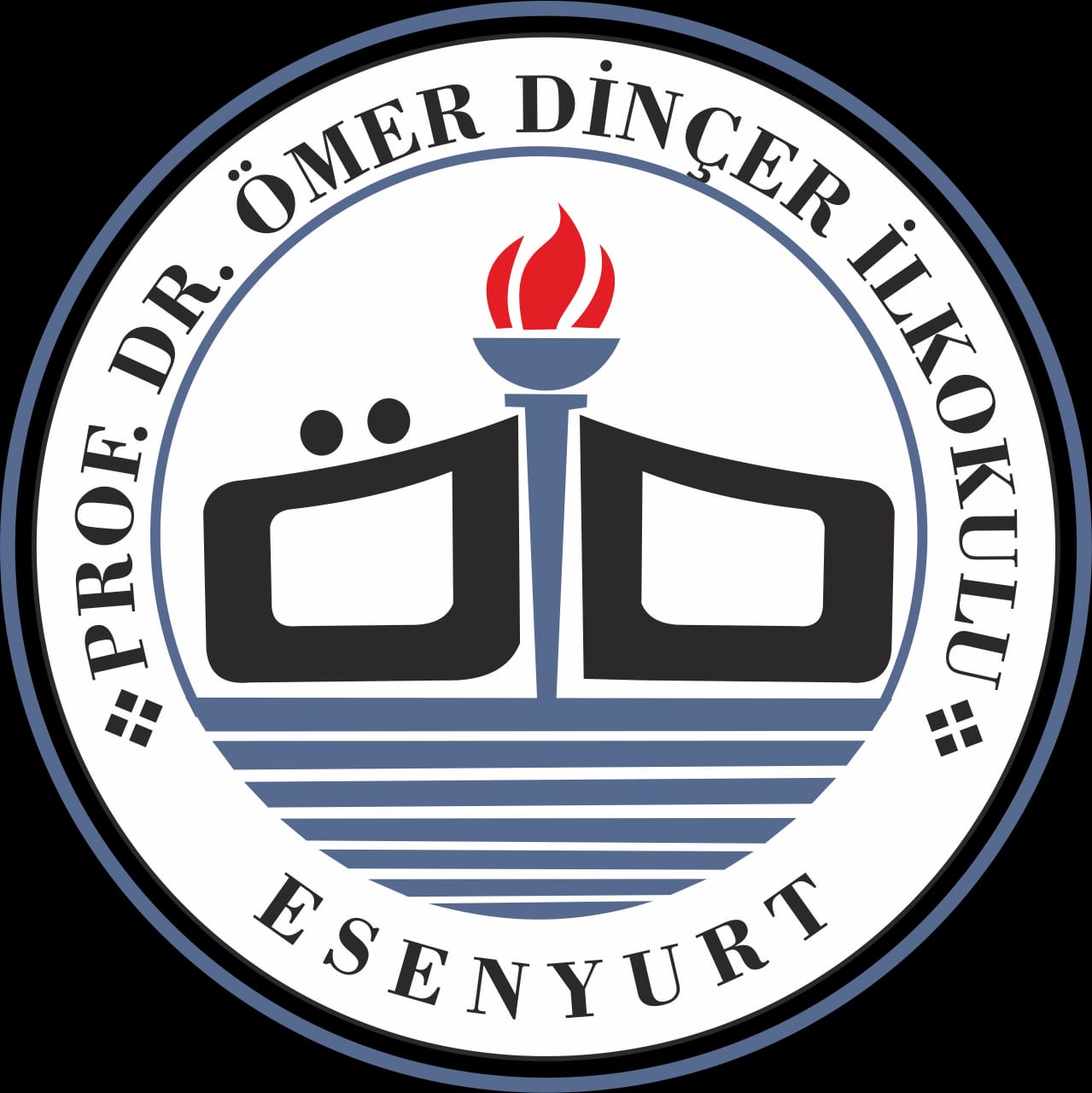 Okul Rehberlik Servisi
1. Otoriter-Baskıcı Tutum:
Çocuğa aşırı baskı ve katı bir disiplin uygulanır. 
Çocuğun kişilik yapısı, ilgi ve ihtiyaçları dikkate alınmadan kurallar koyulur ve bu kurallara istisnasız itaat etmesi beklenir.
Ailenin istediği davranışlar yerine getirilmediğinde çocuk cezalandırılır. 
Sertçe bakma, sevgiden mahrum bırakma, şiddete başvurma gibi yöntemler görülür.
Çocuğun en ufak yaramazlığı bile ağır cezalar ile sonuçlandırılır. Çocukları ile iletişimleri oldukça yetersiz, soğuk ve serttir.
Otoriter Tutumun Çocuk Üzerindeki Etkileri:
Çocuk içine kapanık, çekingen, itaatkar olabilir.
Çocuk saldırgan ve zorba olabilir.
Özgüven eksikliği görülebilir. Sürekli eleştirildiği için aşağılık duygusuna kapılabilir. 
Çocuk alacağı ağır cezalardan kaçmak için yalan söyleyebilir.
İçten içe anne babaya karşı düşmanlık ve intikam duyguları geliştirirler.
Çocuk; sürekli kusurları görüldüğü için streslidir ve hata yapma olasılığı artar.
2. Aşırı Hoşgörülü-Serbest Tutum:
Çocuğa hiçbir zaman kesin kural konmaz. Konulan kurallar da uygulama ve denetimden uzaktır.
Çocuğun her istediği yerine getirilir.
Saldırgan tutumlar dahil, çocuğun her tür davranışları hoşgörü ile karşılanır. 
Çocuk anne-babaya hükmeder.
Aşırı Hoşgörülü Tutumun Çocuk Üzerindeki Etkileri:
Her istediğini ailesine yaptırmayı alışkanlık haline getiren çocuk bu tavrı arkadaşlarından ve çevresinden görmeyince uyum sağlamada güçlük çeker.
Ev dışındaki kurallarla karşılaşınca hayal kırıklığına uğrar.
Başkalarının haklarına saygı duymaz.
3. Aşırı Koruyucu Tutum
Çocuklara hiçbir iş ve sorumluluk verilmez, her şeyi anne-baba çocuğun yerine yapar.
Çocuklarının büyüdüğünü fark etmeyip bebekmiş gibi davranılır.
Anne baba çocuğun her davranışına müdahale eder. 
Çocuğun başına kötü şeyler gelir diye kendi başına bir şeyler yapmasına izin vermezler.
Aşırı Koruyucu Tutumun Çocuk Üzerindeki Etkileri:
Çocuk ileriki yaşamında kendi başına karar alamaz.
Çevresindeki insanlarla iletişim kurmakta güçlük çeker.
Özgüven duygusu geliştiremez.
Anne-babaya bağımlı olur.
Sorumluluk duygusu, bilinci gelişemez.
Okul ile ilgili sorumlulukları anne-babanın yapmasını ister (ödev yapma, okul çantası hazırlama gibi).
4. Mükemmeliyetçi Tutum
Anne-babanın çocuktan beklentisi yüksektir.
Çocukların hata yapmasını kabullenemezler.
Çocuklarının gösterdiği başarıyı yeterli bulmayan, çocuklarının kapasitesinden fazlasını bekleyen anne babalardır.
Çocuklarını sık sık başka çocuklarla kıyaslar, çocuğun yaptığı şeylerde kusur bulmaya meyillidirler. Başarısı ölçüsünde çocuğa sevgi gösterisinde bulunulur.
Mükemmeliyetçi Tutumun Çocuk Üzerindeki Etkileri:
Anne-babanın yüksek beklentilerine ulaşamadıkları için kendilerini değersiz ve başarısız olarak görürler.
Kaygıyla beraber her şeyde üstün başarı göstermek isterler. 
Aşırı hırslı veya çekingen olabilirler, fikirleri genellikle çok katıdır.
5. Demokratik Tutum
Anne-baba tutumları arasında en sağlıklı olan bu tutumda çocuklara hoşgörülü, güven verici ve destekleyici yaklaşım benimsenir.
Çocuk koşulsuz sevgi ve saygı görür. Sevgi davranışlarla çocuğa gösterilir.
Çocuğun kendini ifade etmesine olanak sağlanır, evde alınan kararlarda görüşleri dikkate alınır.
Çocuğun yaşına uygun sorumluluklar verilir.
Disiplin ve sevgi eşit miktarda ön plandadır.
Demokratik Tutumun Çocuk Üzerindeki Etkileri:
Kendilerine güvenirler.
Kendi haklarını korurlar, başkalarının haklarına saygı gösterirler.
Çocuk sorumluluk duygusu kazanmıştır.
Evde Pozitif Disiplin Nasıl Sağlanır?
Disiplin derken kastettiğimiz nedir?
Eve-giriş çıkış saatlerinin düzene oturtulması, akşam yatma saatlerinin düzeni, çocukların günlük 1 saat ekran süresini geçmemesi, yemek saatlerinin düzeni, ders çalışma düzeni gibi her ailenin kendine özgü düzenidir.
Olumsuz disiplin yöntemleri
Kızıp bağırma: Bir süre sonra alışkanlık haline gelip aldırmamaya başlarlar.
Tehdit etmek: Yaşı küçük çocuklarda işe yarabilir ama uzun vadede etkisizdir.
Çocuğu etiketlemek
Sevgiyi esirgeme: Artık seni sevmiyorum, benim çocuğum değilsin gibi sözler çocuğu sarsar. Küsmek, onunla konuşmamak bunlara çocuk inanır ve aile dışına itilmiş hissi yaşar.
Dayak: Dayak atılan çocukta anne-babaya karşı öfke, intikam duyguları uyanır. Ve çocuk yanlış davranışı sonunda dayak yerse yanlıştan öğrenme fırsatını elinden almış oluruz. Saldırgan olur. Ya isyankar bir çocuk haline gelir ya da itaatkar bir çocuk olur. İtaatkar çocuklar kötü arkadaşlara, kötü alışkanlıklara hayır diyemezler.
Disiplinde Tutarlılık
Önce hayır, sonunda bıkıp evet demek. 
Kuralları keyfi olarak değiştirmek. Saat 10’da uyku vakti kuralı varsa bugünlük tamam 12’de yat demek keyfi olarak disiplini başarısızlığa uğratır.
En etkili disiplin yöntemi örnek olmaktır
Çocuğun yanında konuştuğumuz kelimelerden tutun, birine ayak üstü söylediğimiz önemsiz yalanlara kadar çocuk her şeyi sizden kopyalar, sizi görerek bazı olumsuz davranışları normalleştirir.
Çocuğun kazanmasını istediğiniz alışkanlık sizde mevcut mudur? Örneğin kitap okumasını istiyorsunuz veya erken uyansın istiyorsunuz. Siz aynı alışkanlıkları sergileyebiliyor musunuz?
Ne yapacağız?
Kural ve beklentileri açıklamak. Kuralların nedeni izah edilmeli
Yavaş yavaş sorumluluk vermek
Hata yapmasına izin vermek
Desteklemek
Seçenek sunmak: Hem özgürlük hem düzen sağlanmalı. Sizin koyduğunuz sınırlar içinde seçim yapsın.
Aşırı sert veya aşırı yumuşak olmadan, tatlı-sert bir tutum benimsemek
Güç mücadelesine girmemek